Исследовательский проект на тему: «Пробуждение жизни?»
Выполнила ученица 6в класса 
ГКОУ №25 с.Красногвардейского 
 Черникова Алина
Руководитель проекта
учитель биологии
Белых Н.В. 

2020 год
Постановка проблемы.
Проблемный вопрос.Могут ли почки на деревьях распуститься раньше?
Цель проекта
Познакомиться с  развитием побега из почки.
Наблюдение за распусканиемлистьев на деревьях в домашних условиях.
Задачи проекта
Уметь добывать информацию о почке из разных источников.
Выяснить, какие условия необходимы для развития побега.
Расширять кругозор и творческие способности.
Поделиться  своими знаниями с одноклассниками.
Задачи исследования:
Задачи исследования:1. Выяснить, могут ли распуститься почки в домашних условиях.2. Узнать, какие условия необходимы для распускания почек.
Теоретическая часть
На зимней прогулке с мамой мы обратили внимание на то, что у разных деревьев почки отличаются друг от друга. Мы заинтересовались этим: а что такое почка, кто в ней спрятался, как появляются листочки, что для этого необходимо? Дома мы вошли в интернет и нашли материал о почках. Нам захотелось увидеть, как «просыпается» побег, какие условия нужны для этого.
Объект исследования: почка.
Гипотеза проекта:
Если создать дома необходимые условия, почки распустятся раньше. 
Методы исследования: 1. Изучение литературы по теме.
2. Наблюдение за объектом исследования.
3. Проведение опытов.
4. Анализ результатов и выводы по проведенному исследованию.
15 февраля мы срезали веточки  сирени, поставили их в воду на южном окне. Температура воздуха в комнате +20. 
 Результаты наблюдений фиксировали в таблице.
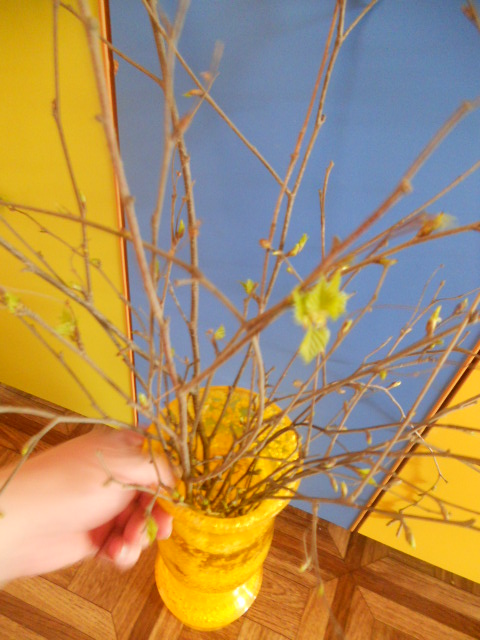 Ну, давайте же, почки,Выпускайте листочки!Просыпайтесь от сна –Пусть наступит весна!
График наблюдений за развитием побега из почкиНачало наблюдений 15.02.2020гЮжное окно в комнате, температура воздуха +20
Здравствуйте листочки!Откуда вы?-Из почки..
Растение растет! Жизнь продолжается!
Мы заметили, что на растениях находятся не только листовые почки, но и цветочные,  более крупные по  размерам.  Здесь хорошо видны расположенные на зачаточном стебле бутоны цветков.
Выводы:На основании полученных результатов мы видим, что
почки могут  распуститься в домашних условиях;
для развития побега необходимы свет, тепло и вода;
в почке «спят» не только листья, но и побеги, и цветы;
Чудо!!
Использованные литература и интернет-ресурсы
http://papinsait.ru/index.php/vesennie-stikhi
http://www.numama.ru/blogs/kopilka-detskih-stihov/stihi-pro-pochki.html
http://russkay-literatura.net/detskaya-literatura/119-raspustilis-listochki-na-vetochkakh-zimoj-ezerskaya.html
http://ppt4web.ru/biologija/pochka-zachatochnyjj-pobeg-rastenija.html